以赛亚书61-62耶和华的恩年已来到
[Speaker Notes: 不知道你有没有过非常沮丧的感受？我相信很多人都有过。
有的人虽然物质富裕但心灵里感到贫穷、沮丧，好一点的，他的心会开始谦卑下来，这是他蒙福的开始；也有的人因经济压力或社会对他的要求而感到沮丧；历史上有很多人受恶人的欺压，得不到解救，大家应该可以想象那种沮丧；前段时间的新闻里，有位大学教授对周围的人和事感到绝望，选择跳河自杀；也有不少的小孩子，六日劳碌做他一切的功课、第七日——继续劳碌做他一切的功课，身体和心灵都没有安息日，小小年纪面对学校的压力、家长的催逼，没有人给他真正的安慰和盼望，没有人教导他真正健全的“三观”，他想到漫漫人生路才刚刚开始，因此有的孩子选择用跳楼来结束自己刚刚开始的人生。
（停顿）请注意，下面我要讲一种更深的沮丧，有时候我们不是因着周围社会的问题而沮丧，那样的话我们还可以选择抱怨、推卸责任，而当我们深刻地来看自己，就会发现我们自己的罪也缠绕着我们（比如攀比、怨恨、怒气、冷漠、诡诈等等），让我们无法推卸给别人、同时又无法摆脱，它将我们困在监牢中，这会带来更深的沮丧。
这两章经文当时的背景：犹太人已经饱受亚述侵略之苦，后来亚述虽然退兵了，但以赛亚预言他们将来还会被掳到巴比伦，所以不论是以赛亚时代的犹太人、还是一百多年后那些被掳到异乡的犹太人，都是非常沮丧的。表面上他们可以抱怨外敌的入侵，但根源上又是因为犹太人自己的罪，所以神才借着外敌来惩罚他们。
在这样沮丧的背景下，赛宣告了一段好消息，关于耶和华的恩年。]
以赛亚书中的“坏消息”（审判、警告）与好消息（拯救、赐福）（1）
以赛亚书中的“坏消息”（审判、警告）与好消息（拯救、赐福）（2）
[Speaker Notes: 先知一生中不厌其烦地宣告审判与拯救的信息，也是神不厌其烦地呼唤我们。因为顽梗悖逆的人类太需要审判的警告，因悖逆犯罪而痛苦绝望的人类同样也太需要拯救的好消息。
审判与拯救有时是分开的，比如神对一个受欺压的穷苦人的拯救，是当他信主时就实现了，而对那欺压他的人的审判可能要到末日时才进行。也有的时候，审判与拯救是同时进行的，比如之前讲“退敌救民的神”，神在一夜之间击杀了亚述十八万五千人，就是在审判亚述的同时拯救了犹大，对亚述的坏消息就是对犹大的好消息。
所以，在整卷书中，不断地有好消息、又有“坏消息”，我想历代犹太人应该很喜欢里面的好消息。当然那些宣告审判的所谓“坏消息”（我打着引号）是要使人警醒悔改、向神回转，也是为我们好，也是好消息；而最终不回转的人受惩罚则是彰显神的公义，所以本质上也是好消息。]
赛61-62  耶和华的恩年已来到
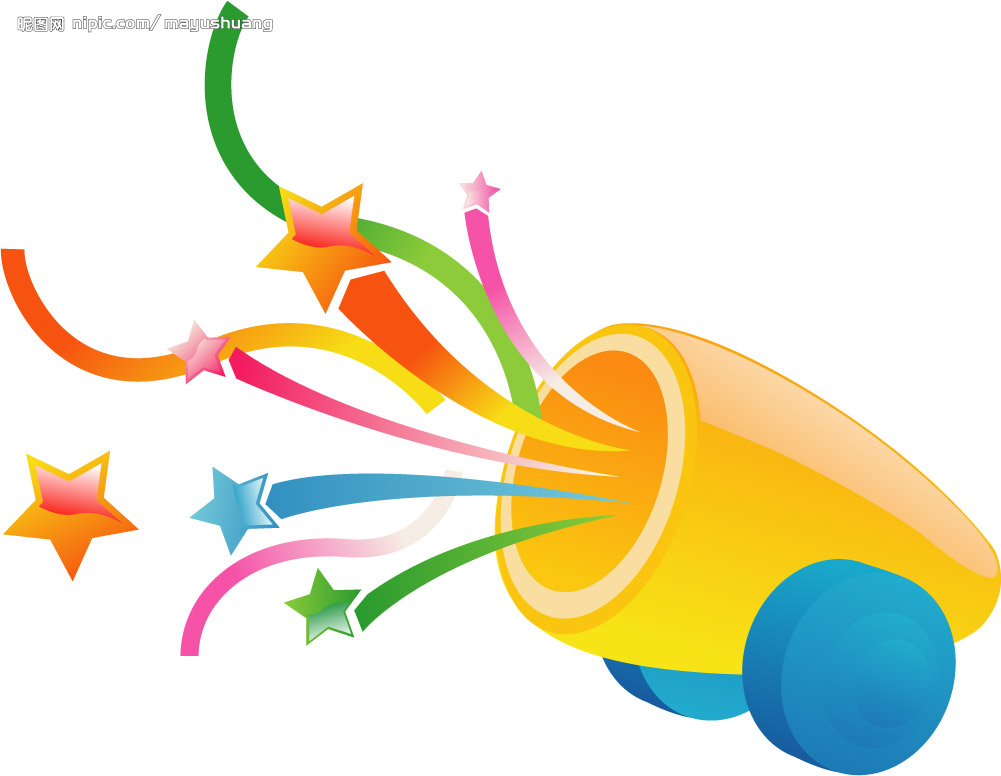 三个问题
一、耶和华的恩年是何景象
二、为什么说恩年已来到
三、对我们意味着什么
[Speaker Notes: 带着三个问题来思考。
二、赛似乎在宣告神的应许，说恩年将来一定会来到；但同时也可以说是在宣告，恩年已来到。等会最后的时候我们会有一点解释。]
恩年：医治、释放、报仇、安慰（61:1-3）
主耶和华的灵在我身上，因为耶和华用膏膏我，
首先发生在先知自己身上
叫我传好信息给谦卑的人（或作“传福音给贫穷的人”），
心灵在神面前谦卑（承认自己灵里贫穷）的人
差遣我医好伤心的人
不论因自己的罪受罚（1:5-6）
还是因他人的罪受苦（3:14-15）
神都愿医治他们
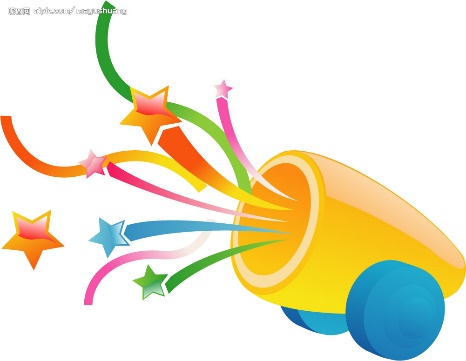 [Speaker Notes: 我相信这句话首先是真实地发生在作者以赛亚自己的身上。圣灵在他身上，圣灵引导他向以色列人、也向一切信靠神的人报告下面的好消息。]
恩年：医治、释放、报仇、安慰（61:1-3）
报告被掳的得释放，被囚的出监牢；报告耶和华的恩年，和我们神报仇的日子
利25:10	第五十年，你们要当作圣年，在遍地给一切的居民宣告自由。这年必为你们的禧年，各人要归自己的产业，各归本家。
被巴比伦掳去的犹大人借波斯王居鲁士得释放，归回耶路撒冷（代下36:23）
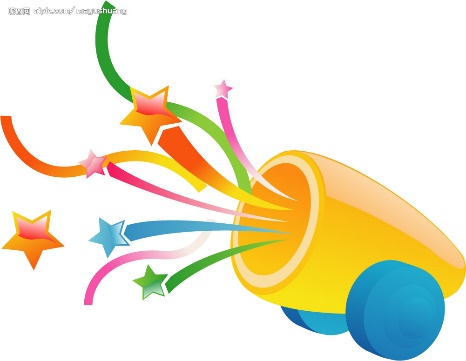 [Speaker Notes: （利25:10之后）100年后在巴比伦那些被掳的犹大人听到这样的信息是怎样的心情。
得到了应验（翻）。]
恩年：医治、释放、报仇、安慰（61:1-3）
安慰一切悲哀的人；赐华冠与锡安悲哀的人，代替灰尘，喜乐油代替悲哀，赞美衣代替忧伤之灵。
灰尘
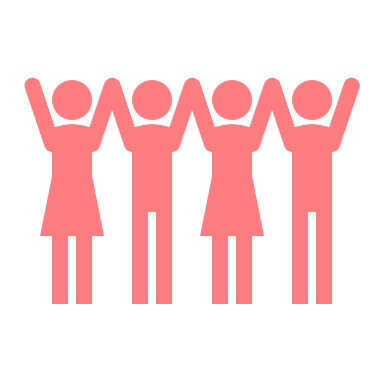 华冠
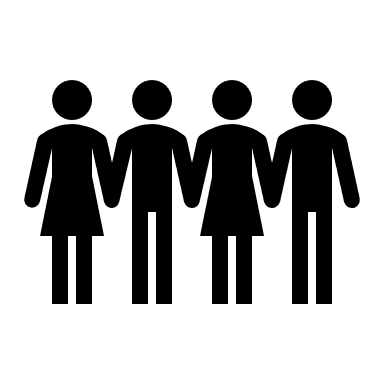 悲哀
喜乐油
忧伤之灵
赞美衣
我所拥有的灵魂是满身创伤、鲜血淋漓，它已痛恨为我所拥有，可我却无法为它找到一处安身立命之所。——奥古斯丁《忏悔录》
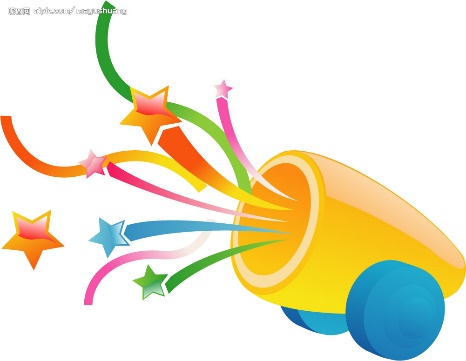 [Speaker Notes: 头蒙灰尘、披麻蒙灰：悲哀的举动。脸上尽是悲哀，心中也是忧伤之灵。
头戴华冠，脸上喜乐的膏油（诗23：5，你用油膏了我的头，使我的福杯满溢），身上以赞美作为衣服。
你想要哪一种？]
恩年：医治、释放、报仇、安慰（61:1-3）
使他们称为公义树，是耶和华所栽的，叫他（神）得荣耀。
过去，以色列是丧失公义、丧失福分的树
万军之耶和华的葡萄园，就是以色列家；他所喜爱的树，就是犹大人。他指望的是公平，谁知倒有暴虐；指望的是公义，谁知倒有冤声。（5:7）
你们必如叶子枯乾的橡树，好像无水浇灌的园子。（1:30）
将来，神要重新接纳以色列，以色列重被称义、重得福分
他要像一棵树栽在溪水旁，按时候结果子，叶子也不枯乾。（诗1:3）
神也得荣耀
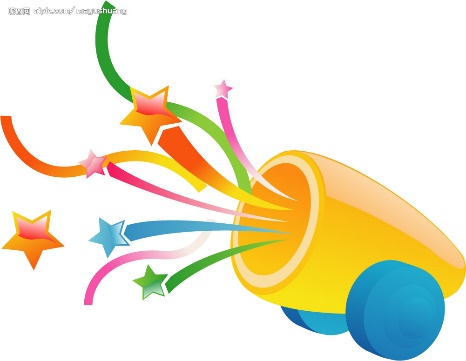 [Speaker Notes: 是怎么被重新称为义的？]
在基督身上的应验（61:1-3）
主耶和华的灵在我身上，因为耶和华用膏膏我，……
“我”：弥赛亚（基督）
赛11:1	从耶西的本必发一条，……耶和华的灵必住在他身上
太3:16	耶稣受了洗，随即从水里上来。天忽然为他开了，他就看见　神的灵彷佛鸽子降下 ，落在他身上。
耶稣来到拿撒勒，就是他长大的地方。在安息日，照他平常的规矩进了会堂，站起来要念圣经。有人把先知以赛亚的书交给他，他就打开，找到一处写着说：“主的灵在我身上，因为他用膏膏我，叫我传福音给贫穷的人；差遣我报告被掳的得释放，瞎眼的得看见，叫那受压制的得自由，报告　神悦纳人的禧年。”于是把书卷起来，交还执事，就坐下。会堂里的人都定睛看他。耶稣对他们说：“今天这经应验在你们耳中了。” （路4:16-21）
[Speaker Notes: 只有三位一体的神可以做到，圣子受圣父的差遣、且有圣灵在身上，才可以完成这一件伟大的圣工，赐下彻底的拯救和各样的恩典。]
在基督身上的应验（61:1-3）
叫我传好信息给谦卑的人，差遣我医好伤心的人
福音书中伤心人得医治、释放的例子：
病人、被鬼附之人及其家属
被歧视、厌恶的人（如妓女、税吏、强盗）
报告被掳的得释放，被囚的出监牢
被巴比伦掳去的犹大人借居鲁士得释放，归回耶路撒冷
被魔鬼掳去的万民借基督得释放，归回神的国度
为此，他作了新约的中保，既然受死赎了人在前约之时所犯的罪过，便叫蒙召之人得着所应许永远的产业。（来9:15）
使他们称为公义树
有许多人因认识我的义仆得称为义；并且他要担当他们的罪孽。（53:11）
[Speaker Notes: 基督福音的影响延伸到社会层面，比如关于得释放：英国废除奴隶贸易、美国解放黑奴、中国近代 “不缠足会”、……
*Katie一家收养中国三名弃婴（一个男孩地中海型贫血，两三周输一次血；两个女孩是盲童+自闭症），其中一位小女孩如今歌声非常动人，信仰的力量。我们就像被撇弃的孩子，被神接纳和眷顾。]
荒场重建（61:4）
他们必修造已久的荒场，建立先前凄凉之处，重修历代荒凉之城。
过去，在神的责罚下，城因罪而荒废（5:5）
将来，在神的怜悯下，城得以重建（尼希米记）
因着基督，人心和社会的荒凉得以重建，人与神的关系得以重修于好
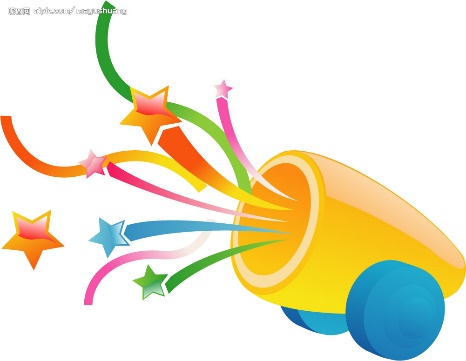 [Speaker Notes: 因着基督……。当你走在这个车水马龙的城市，豪华的商场、宽阔的马路、热闹的广场舞，我不知道除了表面的繁荣以外，你有没有感到一种深处的荒凉，就像这疫情、就像这冬天。现在上海以及很多地方都在努力打造“有温度的城市”，但是，真正的重建和温暖只有来自我们的神。]
做耶和华的祭司（61:5-6）
那时，外人必起来牧放你们的羊群，外邦人必作你们耕种田地的、修理葡萄园的。你们倒要称为耶和华的祭司，人必称你们为我们　神的仆役。……
万事都互相效力，叫爱神的人得益处（罗8:28）
于是，犹大和便雅悯的族长、祭司、利未人，就是一切被　神激动他心的人，都起来，要上耶路撒冷去建造耶和华的殿。他们四围的人就拿银器、金子、财物、牲畜、珍宝帮助他们，另外还有甘心献的礼物。（拉1:5-6）
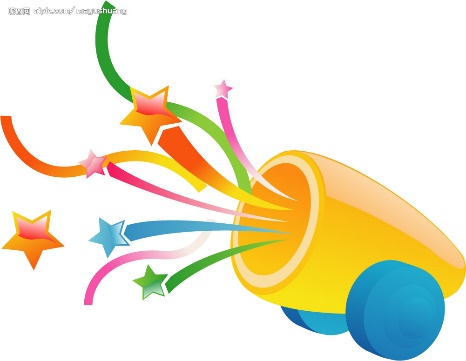 [Speaker Notes: 过去以色列人向外进贡，现在反过来了。得益处不是只为了自己享受，是要让以色列人做神的祭司，赞美神、服侍神。
过去以色列人领受了这个祭司的使命，但没有做到。而借着那位完全的仆人耶稣，也借着真以色列人（神的选民）要实现这一使命，基督徒要做神的祭司。
神的子民为神做祭司的工作，外邦人服侍我们也确实存在（周日交通、治安、饭店等）。我们可以为此感谢神，也感谢这些人的工作，同时我们另一方面也要用爱心爱他们，传福音给他们，让他们也能来享受这安息。
一切归信主的外邦人也与以色列人一样蒙福，也可以加入神子民的行列。]
做耶和华的祭司（61:7-9）
你们必得加倍的好处，代替所受的羞辱；份中所得的喜乐，必代替所受的凌辱。在境内必得加倍的产业，永远之乐必归与你们。……并要与我的百姓立永约。……
羞辱、凌辱：如在埃及、巴比伦等。
永约：“他必在大卫的宝座上治理他的国，以公平公义使国坚定稳固，从今直到永远。”（9:7）
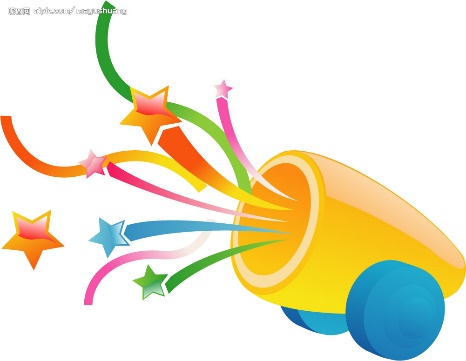 [Speaker Notes: 下面这些页过得快一些。]
人的回应1：欢喜快乐赞美神（61:10-11）
我因耶和华大大欢喜，我的心靠　神快乐。因他以拯救为衣给我穿上，以公义为袍给我披上。好像新郎戴上华冠，又像新妇佩戴妆饰。
教会：基督的新妇（启21:9-10）
田地怎样使百谷发芽，园子怎样使所种的发生，主耶和华必照样使公义和赞美在万民中发出。
神的撒种不落空
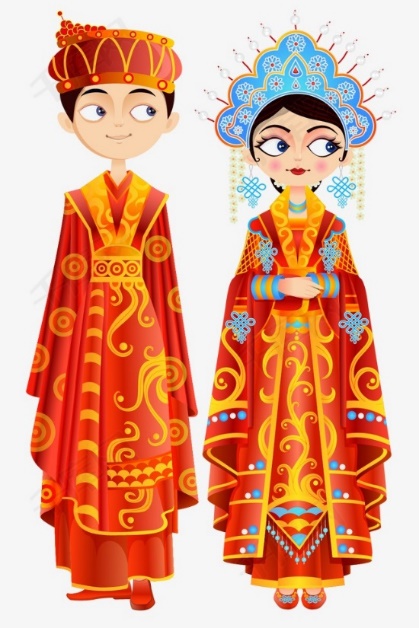 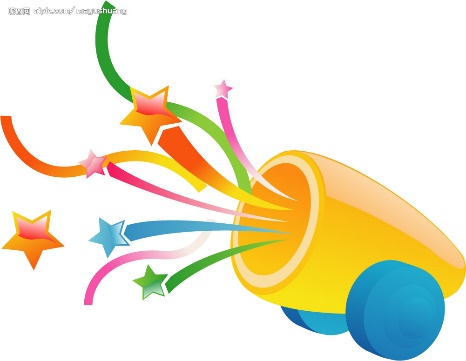 [Speaker Notes: 欢喜：自然的反应。你是否也有这样自然的反应？
今年几场婚礼，新郎新娘装饰都很好，婚礼神圣而美好。有些人可能没经历过，难免有些失落，但神怎么来安慰他们呢：神已经/将最终赐下新人的华冠和装饰给每一位祂的儿女，教会要做基督的新妇。*Cinderella。
欢喜，不只因为“我”，也因为看到“全地”……。
11节 我小时候稍微有过一些种田的经历。如果你有多年的种田经验，那么撒种之后的一段时间，看上去一片荒地，但你不会慌，因为你基本可以确定过段时间这里会长出一片的庄稼。神已遍地撒种，福音的种子、公义的种子，神又是万物之主、祂的工作从不落空，所以我们可以完全确定，很多地方虽看上去仍是荒地，但不久的将来必定是一片收成，公义和颂赞在万民中发出。圣经中不断预言的万民敬拜、万口欢呼必然要实现，现在已经部分实现了。不要因暂时看上去荒芜就灰心失望，对神有信心。而且有些情况下是我们的眼睛没有打开，实际上可能庄稼已经熟透了，就等收割了。]
恩年的荣耀（62:1-2a）
我因锡安必不静默，为耶路撒冷必不息声，直到他的公义如光辉发出，他的救恩如明灯发亮。列国必见你的公义，列王必见你的荣耀。
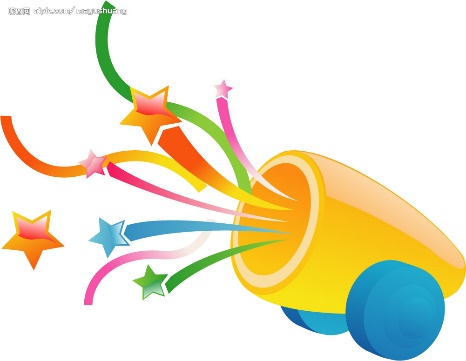 [Speaker Notes: 我：可能是神，也可能是作者自己。]
重新被悦纳（62:2b-5）
你必得新名的称呼，是耶和华亲口所起的。……你必不再称为“撇弃的”，你的地也不再称为“荒凉的”；你却要称为“我所喜悦的”，你的地也必称为“有夫之妇”；因为耶和华喜悦你，你的地也必归他。
 “新名”：教会、基督徒、……
你在耶和华的手中要作为华冠，在你　神的掌上必作为冕旒。
到那日，万军之耶和华必作他余剩之民的荣华冠冕（28:5）
少年人怎样娶处女，你的众民也要照样娶你；新郎怎样喜悦新妇，你的　神也要照样喜悦你。
你的众民/众子：或作“你的建造者”
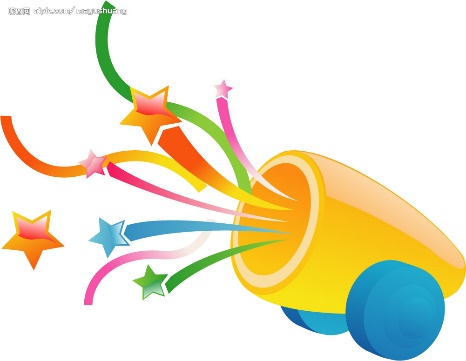 [Speaker Notes: 冠冕代表荣耀：祂做我们的荣耀，我们做祂的荣耀。
神也说：“我要做他们的神，他们要做我的子民。”我想这正是中国人追求多年而不得的“天人合一”。
不撇弃：54:6-7 耶和华召你，如召被离弃心中忧伤的妻，就是幼年所娶被弃的妻。”这是你　神所说的。我离弃你不过片时，却要施大恩将你收回。]
人的回应2：向神呼求不停息（62:6-7）
耶路撒冷啊，我在你城上设立守望的，他们昼夜必不静默。呼吁耶和华的，你们不要歇息，也不要使他歇息，直等他建立耶路撒冷，使耶路撒冷在地上成为可赞美的。
我们不要静默
我们不要歇息 → 也不要使祂歇息
耶稣就对他们说：“我父做事直到如今，我也做事。”（约5:17）
圣子、圣灵在父面前持续为我们代求
三位一体的神不会歇息，“直到他在地上设立公理”（赛42:4）、直到新天新地的日子。
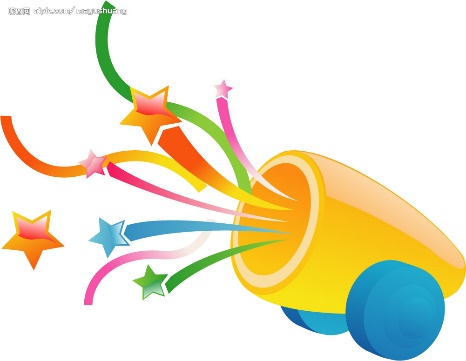 [Speaker Notes: 这是神亲自说的，所以我们不用不好意思、怕麻烦神。你如果是敬虔，越持续恳切地呼求，祂越喜悦；反过来，你如果是虚伪，半句话祂都嫌烦。]
不再被掠夺（62:8-9）
耶和华指着自己的右手和大能的膀臂起誓说：“我必不再将你的五谷给你仇敌作食物，外邦人也不再喝你劳碌得来的新酒。惟有那收割的要吃，并赞美耶和华，那聚敛的要在我圣所的院内喝。”
以色列因罪受罚、臣服他国，屡遭掠夺
你要把你撒种所产的，……牛群羊群中头生的，吃在耶和华你　神面前，就是他所选择要立为他名的居所。这样，你可以学习时常敬畏耶和华你的　神。……你和你的家属，在耶和华你　神的面前吃喝快乐。（申14:22-26）
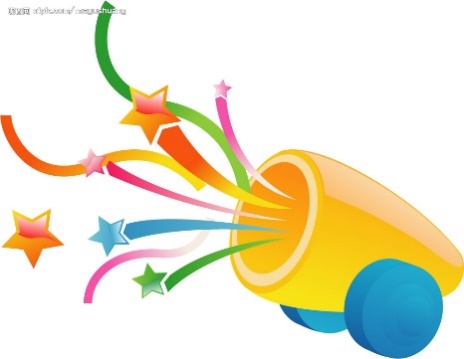 [Speaker Notes: 进贡，我们也遭遇过这种情况。
圣所院内吃喝：申14。]
人的回应3：向人传扬主救恩（62:10）
你们当从门经过经过，预备百姓的路；修筑修筑大道，捡去石头，为万民竖立大旗。
施洗约翰为主预备道路（太3：1-8）
当我们悔改归主后，我们也当去为主修道路、去掉拦阻人们认识主的石头、为万民竖立大旗，引人归主。
那大旗就是基督
到那日，耶西的根立作万民的大旗，外邦人必寻求他，他安息之所大有荣耀。（赛11:10 ）
主耶和华的灵在我身上，因为耶和华用膏膏我，叫我传好信息给谦卑的人，……（61:1-3）
此处的“我”也可应用于我们这些神的仆人身上。
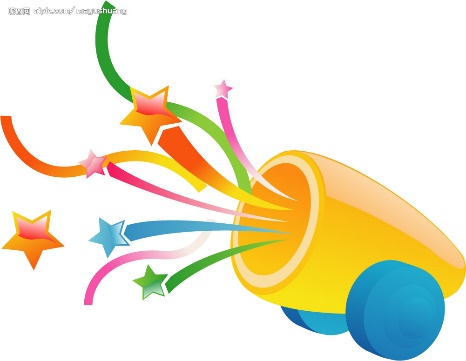 [Speaker Notes: 出城门：可能是指从巴比伦城门逃出来（48：20）。
修路、去石。在王出行前，预备道路。神来到耶路撒冷前，预备道路。
当我们悔改归主后，我们也当去为主修道路，去掉拦阻人们认识主的石头、为万民竖立大旗，引人归主。
61：1 我们作为神的仆人、基督的门徒，也可在一定程度上效仿基督、从而使这经文得到部分应用。]
人们都匆匆从我身边走过  
来不及微笑也来不及思索
我只能静静看他们远去的背影 
不知道向他们说些什么

我看见他们在无奈中前行 
时常听见绝望的哭声
谁能擦去他们痛苦的眼泪 
谁能把他们的灵魂唤醒
——节选自：王晶亮《我愿唤醒》（赞美诗网）
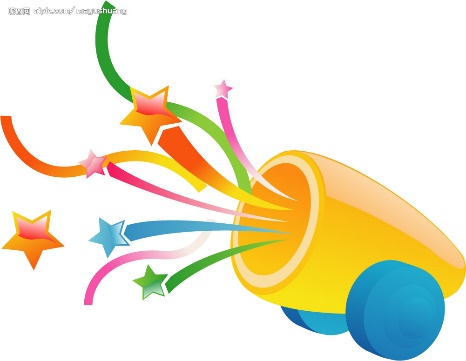 拯救者来到（62:11-12）
看哪，耶和华曾宣告到地极，对锡安的居民说：“你的拯救者来到，他的赏赐在他那里；他的报应在他面前。” 人必称他们为圣民，为“耶和华的赎民”，你也必称为“被眷顾不撇弃的城”。
锡安的民哪，应当大大喜乐！耶路撒冷的民哪，应当欢呼！看哪，你的王来到你这里！他是公义的，并且施行拯救，谦谦和和地骑着驴，就是骑着驴的驹子。（亚9:9 ）
耶稣骑驴进耶路撒冷（太21：5），在十字架上救赎了祂的子民
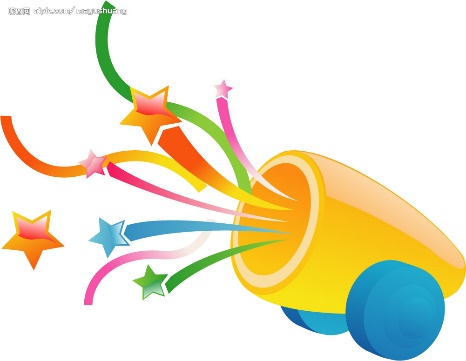 [Speaker Notes: 赛、亚共同预言将来的那位拯救者、那位王，耶稣应验。
我们开头时说过人的沮丧，你可能会说，大多数人面对沮丧的时候并没有像我开头举的例子那样去自杀，而是似乎在今生中寻找到了自己的一些方式来对抗沮丧，似乎也就不太需要耶稣的拯救。但有一个更大的后果，他可能不知道在短暂的今生结束后，各人要“按着各人所行的”接受神的审判。坏消息是，人人都是罪人，“罪的工价乃是死”，“死后且有审判”，若没有接受神所赐的唯一救赎道路，那就只有因自己的罪而接受可怕的刑罚，我觉得这是一个人最应该沮丧的事。
然而，针对这件最令人沮丧的事，耶稣施行了他的救赎。
对沮丧的罪人、本来应当接受审判和刑罚的人来说，好消息就是，神的恩年已来到，神预备了救赎道路，人人可以得救。
“熟悉感的危险”，比如对很多基督徒，这句“耶稣在十字架上救赎了祂的子民”听出茧子了。其它更容易吸引我们——今天是哪个网红一夜成名、哪个社会新闻很劲爆，明天又是双十二打折力度很劲爆。
真正最劲爆的事是什么呢：我们本来是一群不配的、又沮丧绝望的人，像十字架上的那个强盗。本当受审判、被钉死、死后且有地狱，有人若能减刑就谢天谢地了，我们却不是减刑，而是免罪，下巴往下掉。（我们无罪释放不是说经过调查我们确实无罪、被冤枉了，而是我们的一切罪被耶稣的死担当了。）我们被神从深渊拉回到地平线，正要高高兴兴地走了。但这还不是结束，神又说，先别走，等等，因着耶稣的救赎之恩，你们现在被神接纳为他的儿子，这位法官、君王的儿子，又赐下这两章所说的各样恩典，能享受永生，下巴不知要掉到哪里去了。
你如果还没有信靠他的话，今天你愿意信靠他吗？
拯救者的来到意味着拯救，同时也意味着审判。

*报应：报酬]
耶和华的恩年（施恩的日子）
赛61-62
……
[Speaker Notes: 很多广告中也有很多美好的承诺，比如买了哪个楼盘、哪款汽车，就能享受尊贵、荣耀、喜悦，但那都是暂时的、虚浮的荣耀，也不能带给你真正的满足。
大选，候选人那些信誓旦旦的承诺几乎就是要将这段经文应用在自己身上，大家选我，我能给你们带来解救、带来丰盛，等等。领袖、ZF是有上帝交付的重要责任，我们也祷告我们的领袖、ZF能带来更大的公平正义，但人民不应当把领袖、ZF当作救主、当作上帝，否则期望越高、失望越大。
然而神自己在圣经中的这些应许却是一样都不落空，而且每一样都比我们预想的还要美好。前段时间看到“不是成功神学，但也不是失败神学”；不是成功神学（世上的成功、人眼中的成功），而是真正意义上的成功、神眼中的成功（如图）。
信主，恩典套餐全给我们；没有认识主，细想，甚至没有一项能完全地得到，而且到最终是全盘尽失。
对信靠他的人，是恩年、是拯救；对悖逆他的人，是审判与刑罚。]
为何说耶和华的恩年已来到
随着基督降世、受死、复活，耶和华的恩年已来到
以赛亚书中的拯救和恩典的好消息、警告/审判的信息、神对人的苦苦呼唤，都适用于人类历史及个人生命的任何时刻：
平顺时——因行义蒙福，当感恩、赞美；行恶却暂享福，当听到神的警钟、快快悔改。
困苦时——反省己罪；领受神的应许：不公义都会过去，悔改便得救。
得拯救时——享受应许实现的快乐；预尝天堂的美好。
恩年已经开始，正在展开，终将完全实现
天国降临：已然未然（already but not yet），如今处于两个国度的重叠阶段
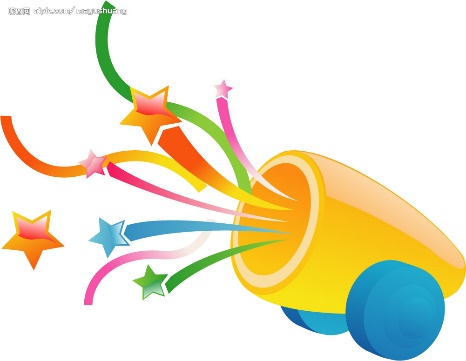 [Speaker Notes: 神的恩年已来到，神的恩年从亘古就有、一直在那里。
（首行之后）耶稣到来（两汉之间的新朝）后的任何时代，都可以说恩年已来，这个好消息都适用。
有人可能会说，今年对全世界来说甚至可以说是灾年，今年怎么还能说恩年呢？我们JH的成长；家人读经。
不论是历史处于黑暗的时代、还是个人生命处于黑暗的时刻，恩年中的那些套餐都已经摆在那里，只看人是否对神作出回应。（翻第二行）]
小结：赛61-62 耶和华的恩年已来到
耶和华的恩年——基督降临
因救主基督的降临，赐下救恩，并包含丰盛浩大的各样恩典
神的应许不论有多少，在基督都是是的（林后1:20）
耶和华的恩年已来到
随着基督降世、受死、复活，耶和华的恩年已来到
恩年已经开始，正在展开，终将完全实现
对我们意味着什么
归信救主享恩年（61:1-62:12）
欢喜快乐赞美神（61:10）
向神呼求不停息（62:6-7）
向人传扬主救恩（62:10）
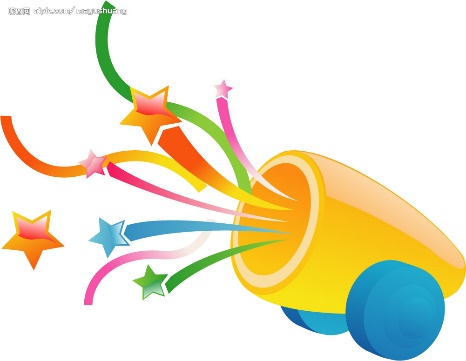 [Speaker Notes: 我们的后三点回应：当是领受这大好消息之后自然的反应。]